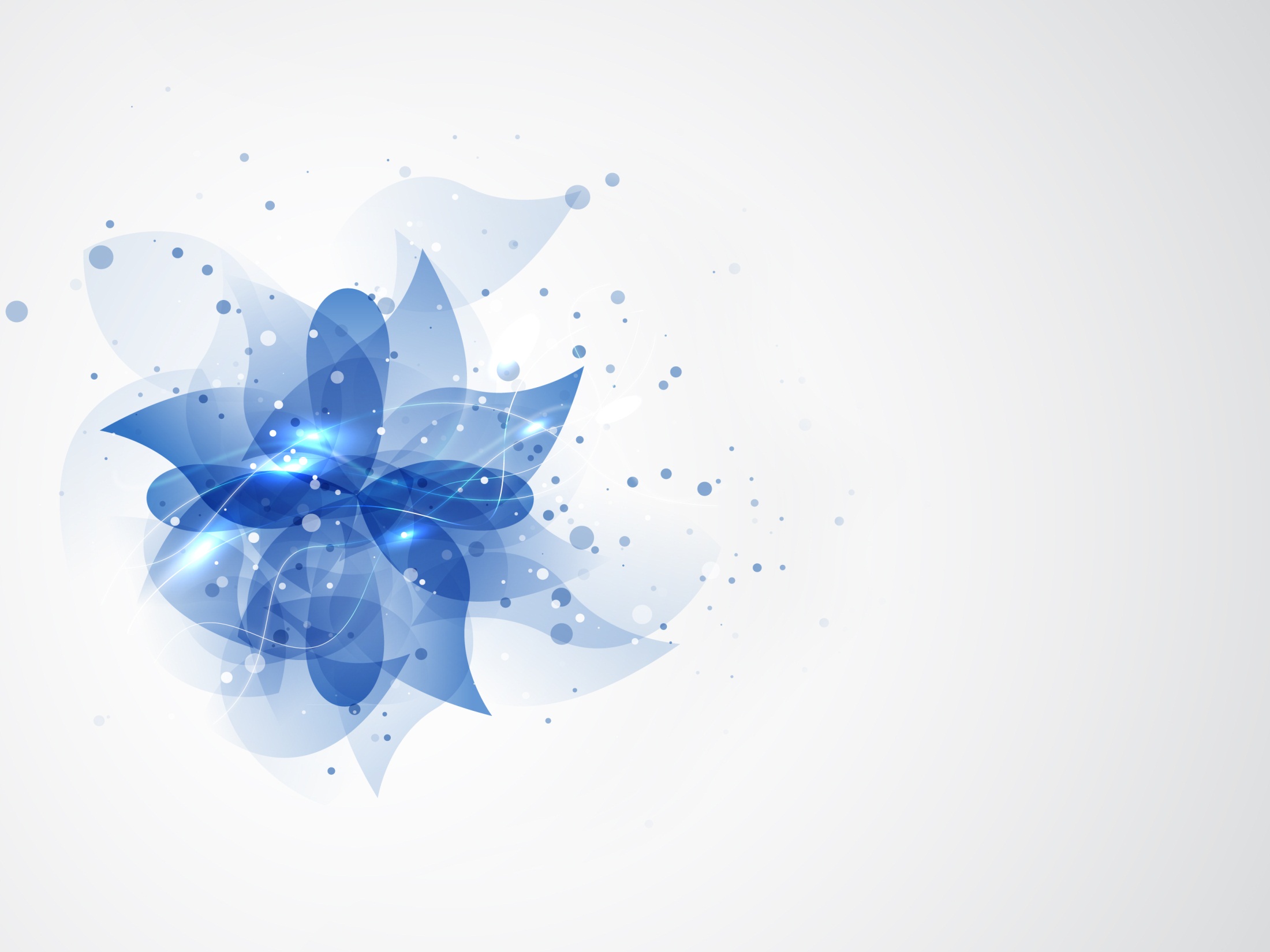 МКУК «Верхнекамская ЦБС» 
Кирсинская центральная районная библиотека имени Г.М. Вяземского
XIX областные Лихановские общественно – педагогические чтения «Писатель. Гражданин. Защитник детства»,
посвящённые 85-летию писателя, общественного деятеля         
А. А. Лиханова.
Долгорукова Екатерина Аркадьевна, 
библиотекарь отдела обслуживания
Викторина по повести А. Лиханова «Чистые камушки».
1. Как зовут главного героя?
2. Имя друга Михаськи?
3. Как звали учительницу?
4. Какие награды имела учительница?
5. Какую работу нашел Сашка всем в День Победы? 
6. Где находилась фабрика? 
7. На что был похож узор на окне? 
8. Кого звали Николаем третьим? 
9. Что отнял Колька Савватеев у Михаськи? 
10. Кто такая Ивановна?
11. Кто такая Фролова? 
12. Чем занималась Фролова во время войны? 
13. Почему Михаська не любил собак?
14. Что такое «завариха»? 
15. Что сказала мама о картошке? 
16. Какие награды были у отца Михаськи? 
17. На что любил смотреть Михаська? 
18. Что сделали мама и папа Михаськи, когда пришли на картофельное поле?
19. Кого встретили в пивной Михаська и его отец? 
20. Что там делал Седов? 
21. Какой фильм смотрел Михаська со своим отцом?
22. Почему «вдруг отец словно в землю врос?» 
23.Как сдал Михаська экзамены? 
24. Что раздавала Юлия Николаевна перед первым уроком? 
25. Почему Михаська жалел учителя математики –Ивана Алексеевича? 
26. Кто такая Русалка? 
27. Что продавала на базаре Катька, внучка Ивановны? 
28. За что получил Михаська 2? 
29. Что случилось с родителями Катьки и Лизы?
30. К какой столовой была прикреплена школа, в которой учился Михаська? 
31. Где работал отец Михаськи после войны? 
32. В какой момент Михаська смотрел на отца со страхом, с ужасом, с обидой и в глазах у него стояли слезы?
33. Назовите фамилию обувщика?
34. Где работала мама Михаськи всю войну? 
35. Кто лучший школьный товарищ Михаськи? 
36. На что решился Михаська ради своего друга? 
37. На что была похожа картошка, которую выкопал Михаська? 
38. Почему Ивановна просила: «Спаси её Виктор Петрович!»
Ответы на викторину:
1. (Михаська)
2.  (Сашка)
3.  (Юлия Николаевна)
4.  (2 ордена Ленина)
5.  (Сажать деревья возле дороги, которая ведет в Москву)
6.  (В бывшем магазине купца Кардакова)
7.  (На орден Александра Невского)
8.  (Это был Колька Савватеев)
9.  (Альбом с марками, который собирал его отец до войны)
10. (Уборщица в школе)
11. (Продавщица мороженым)
12. (Всю войну она «жила собаками»)
13. (Фашисты напускали их на наших раненых бойцов, овчарки хватали за горло и душили раненых)
14. (Мука, заваренная горячей водой)
15. (Картошка- она наша спасительница, милая)
16. («медали «За отвагу», орден Красной Звезды, медали за освобождение разных городов)
17. (На облака)
18. (Поклонились, а потом пели пионерскую песню про картошку)
:
19. (Седова)
20. (Обмывал купленную корову)
21. («Маугли»)
22. (Он увидел выпившего инвалида)
23. (Изложение написал на 5, а остальные хорошо)
24.(Витаминки)
25 (Было 2 тяжелых ранения и 1(среднее)
26.(Нина Петровна,она преподавала русский язык)
27 (Квас)
28 (Не выучил правила про суффикс и не смог привести пример)
29 (На отца получили похоронку, а маму раздавил грузовик)
30 (Столовая № 8)
31.(На заводе)
32 (Когда отец взял за тазик, который запаял, 2 рубля у Ивановны)
33 (Зальцер)
34 (В госпитале, дежурила возле умирающих солдат)
35.(Сашка Свиридов)
36 (Решился пройтись мимо фроловских псов)
37 (На сжатый кулак)
38 (Внучка Катя его конфеты продавала и попала в облаву)
Спасибо 
  за 
 внимание!